Advance  Electronic I
THIRD YEAR
Lecturer:	Abbas S.
Hameed
Main References:
1- Robert L. Boylestad and Louis Nashelsky, “  Circuit Theory “.
Electronic
Devices and
2- Thomas L. Floyd, “ Electronic
Devices. CCV “.
3- Adel S. Sedra and Kenneth Carless Smith, “ Microelectronic circuits “.
Chapter Two Lect 7  principle steps
FEEDBACK AMPLIFIERS
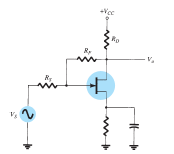 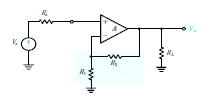 *   Reduction in Frequency Distortion
*  Reduction in Noise and Nonlinear Distortion
*  Effect  of  Negative  Feedback  on  Gain  and
Bandwidth
*  Gain Stability with Feedback
Analysis of Feedback Amplifiers:
1 : First identify whether the feedback signal Xf is a voltage feedback signal or current feedback signal. If the feedback signal Xf is applied in shunt with the external signal, it is shunt feedback. If the feedback signal is applied in series, it is series feedback. 
Then determine whether the sampled signal Xo is a voltage signal or current signal. If the sampled signal Xo is taken between the output node and ground, it is voltage feedback. If the sampled signal is taken from the output loop, it is current feedback.
2 :  Draw the basic amplifier without feedback
A. For the correct input circuit:
(a) With voltage signal (shunt sampling), short-circuit the output nodes to set vo =0.
(b) With current signal (series sampling), open-circuit the output loop to set io = 0.
B. For the correct output circuit:
(a) With series summing, open-circuit the input loop to set ii = 0.
 (b) With shunt summing, short-circuit the input nodes to set vi = 0.
3: Replace the active device (BJT or FET) by proper model (hybrid - π equivalent circuit or h-parameter model)
4: Draw the feedback circuit only then calculate β .
5: Calculate 'A' of basic amplifier then calculate desensitivity factor (1+Aβ).
6: Calculate Af , Rif , Rof , FLf and FHf .
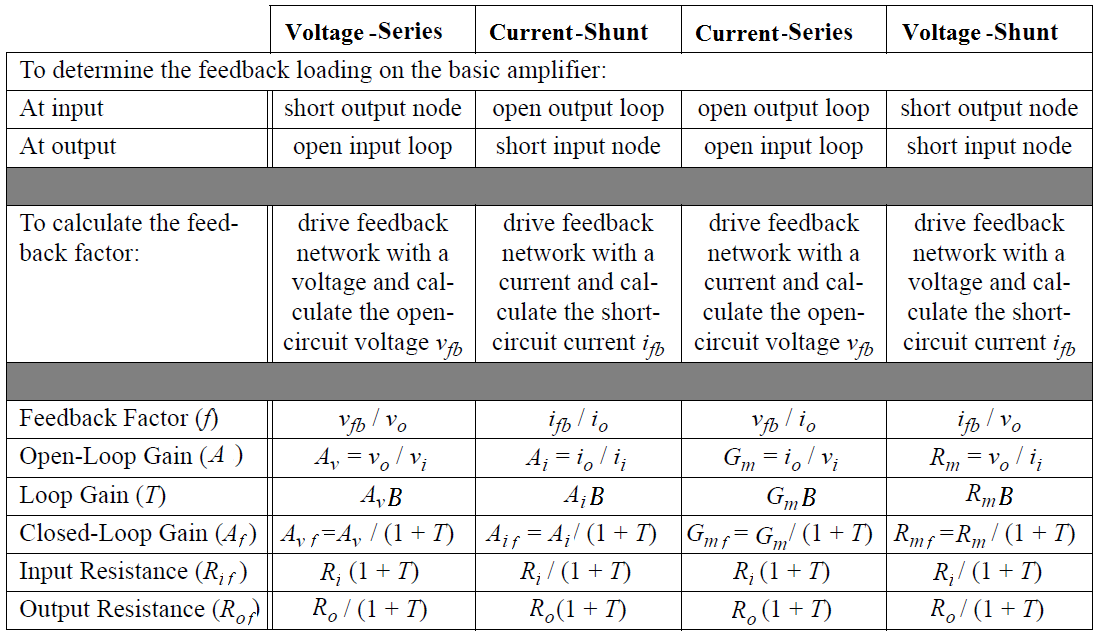